Carte 4x4 // : le problème
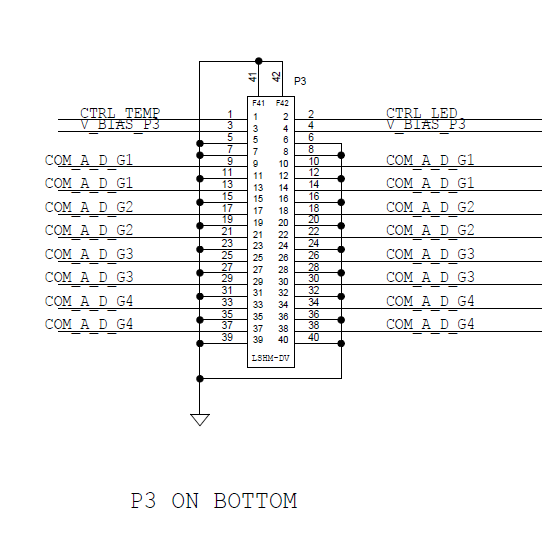 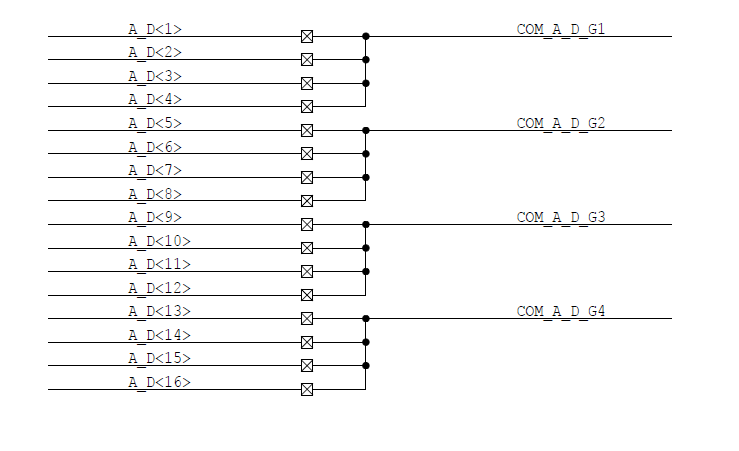 1
Carte 16// : pas de problème
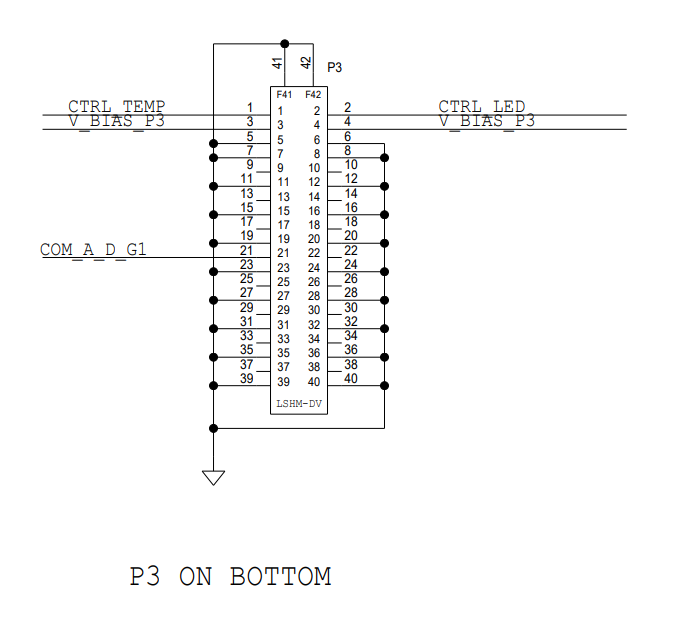 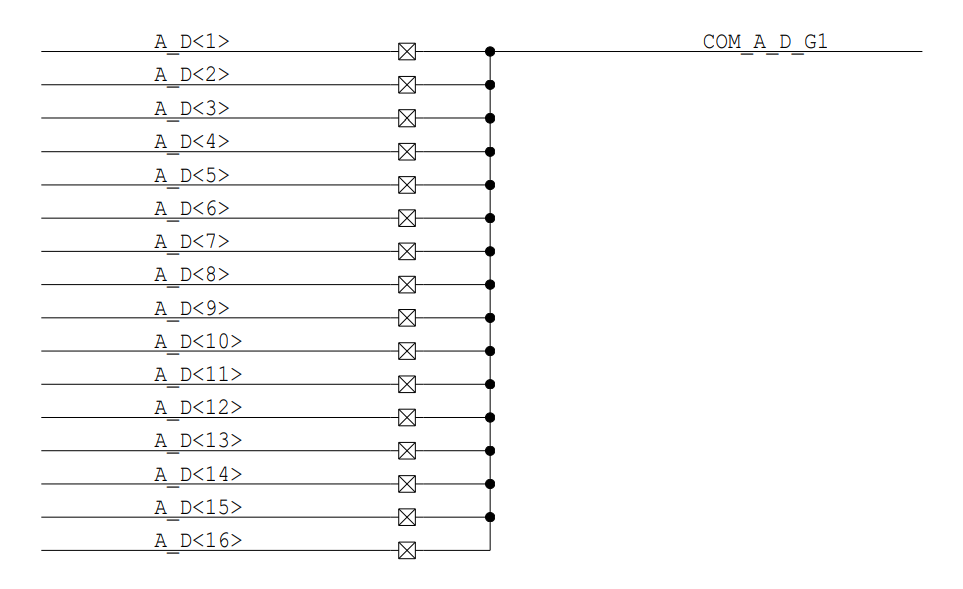 2
1ère tentative : pas fructuese…
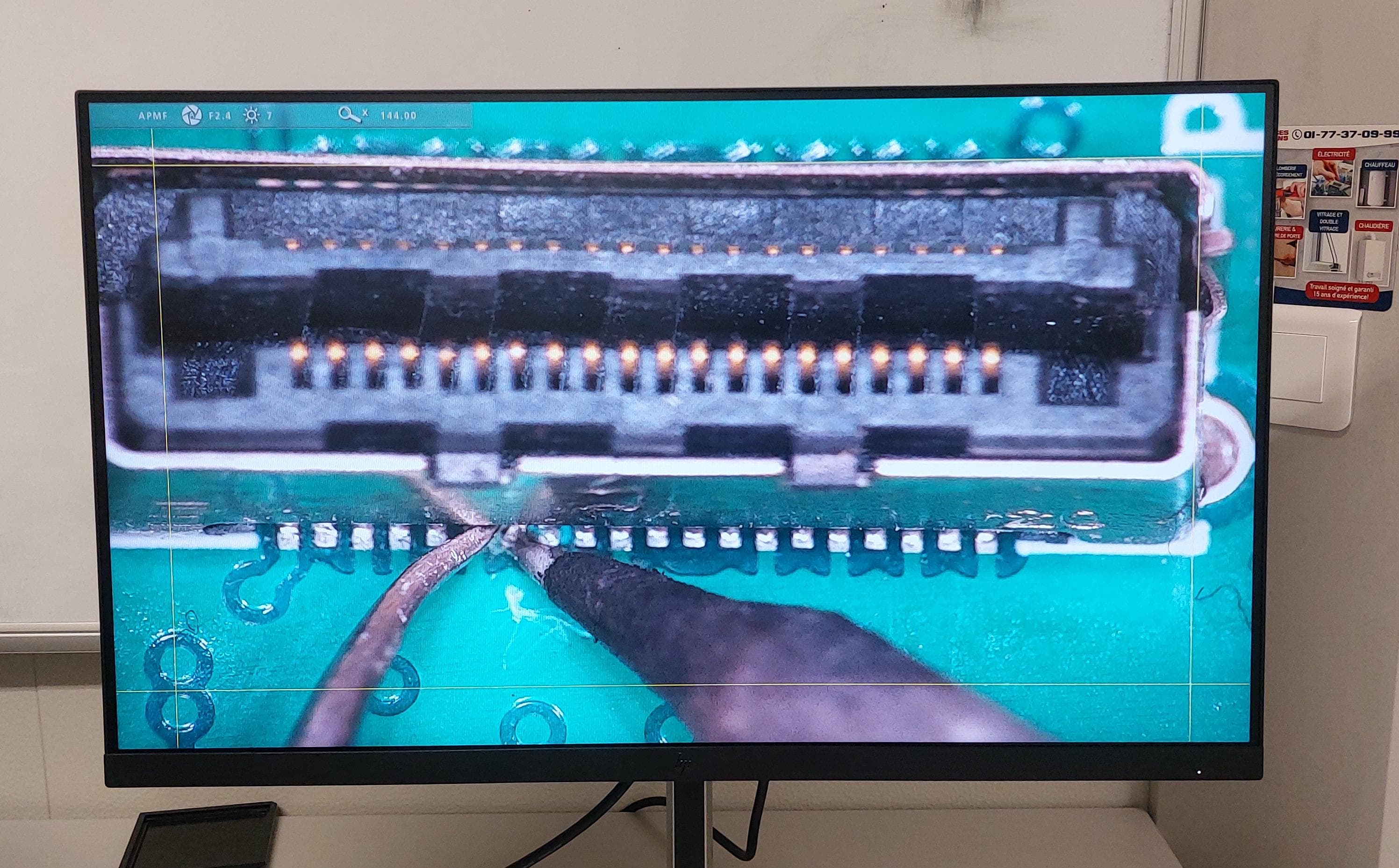 3
2ème tentative: perçage du PCB pour couper les pistes
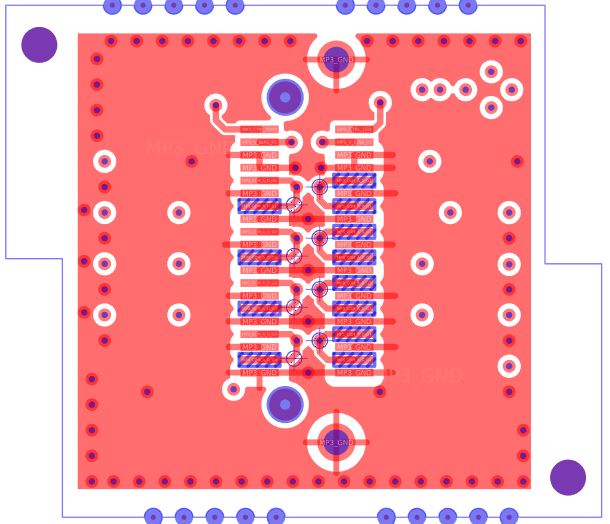 Consigne perçage:

8 trous (aux positions indiquées en bleu)
Foret de 0,6 mm
Sur une profondeur de 1.3 mm
Il faut rajouter ensuite 4 fils entre les connecteurs P1 et P2
Meilleure option:

Ne pas câbler le connecteur P3
Gratter les pads en bleu
Souder le connecteur P3

(Câbleur contacté, pas sûr que les cartes soient pas déjà câblées)
4
3 groupes (sur 4): OK en principe (à tester)
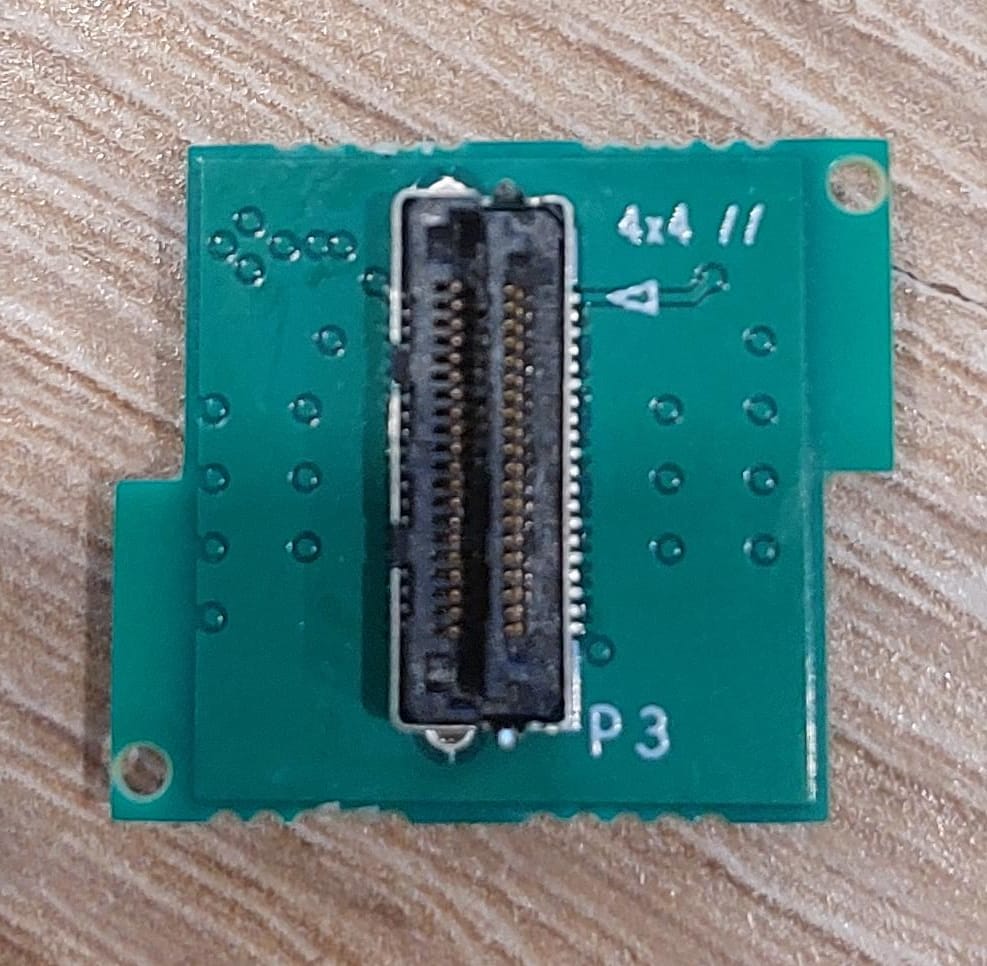 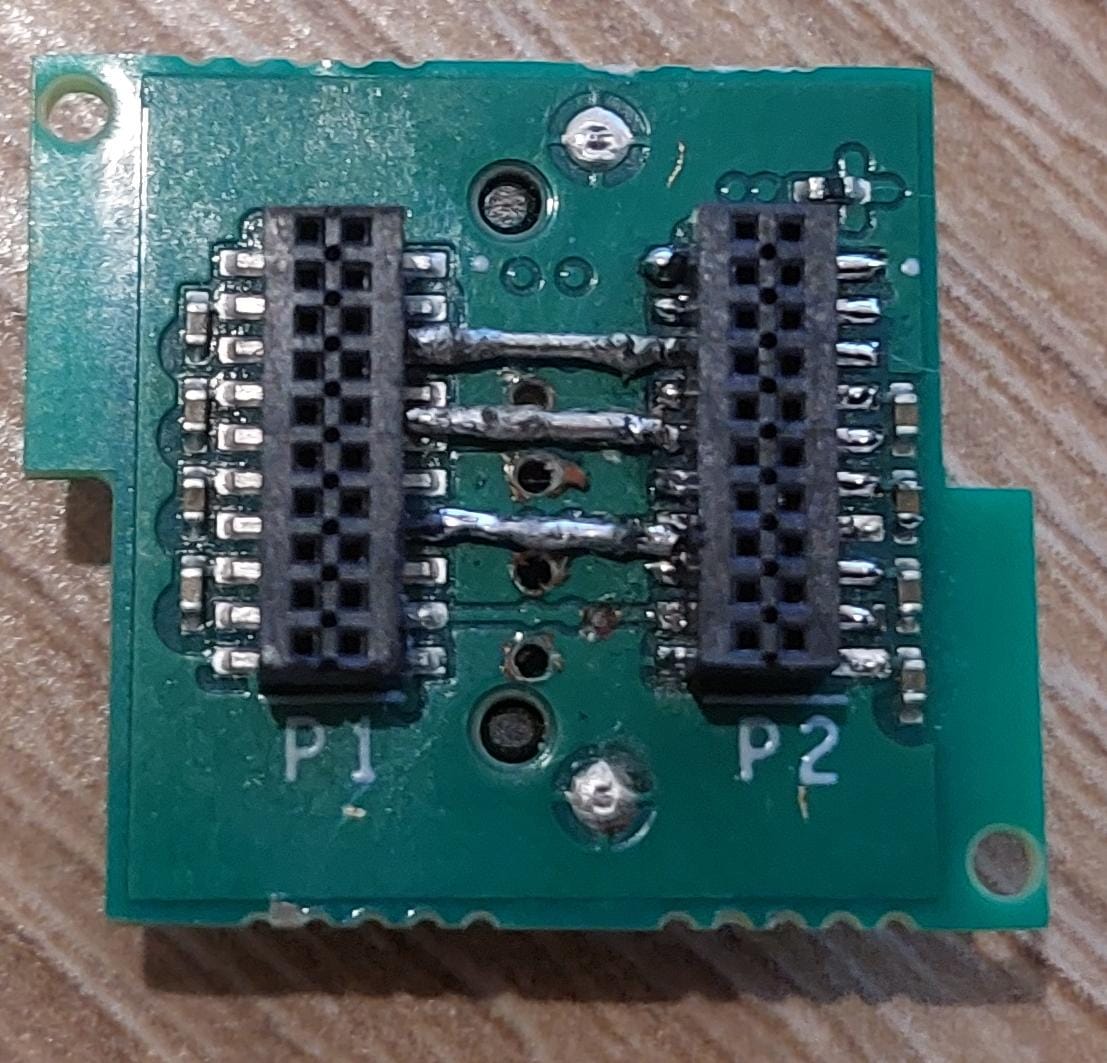 (2 autres PCB sont HS après tentative de perçage à la main…)
5
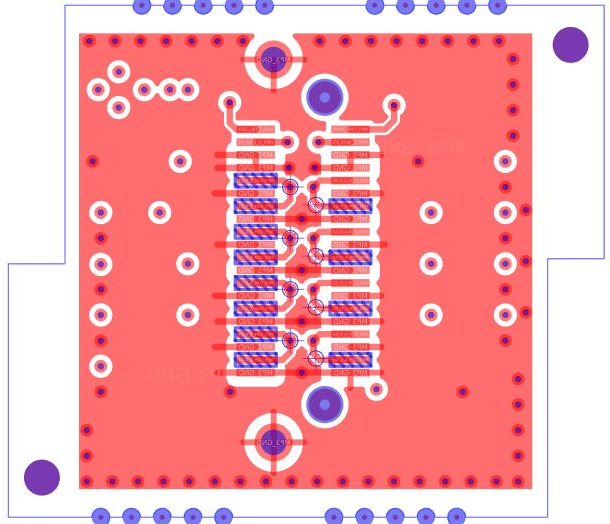 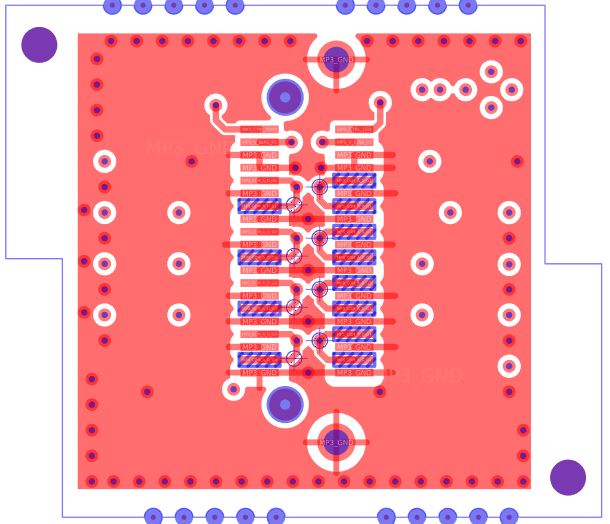 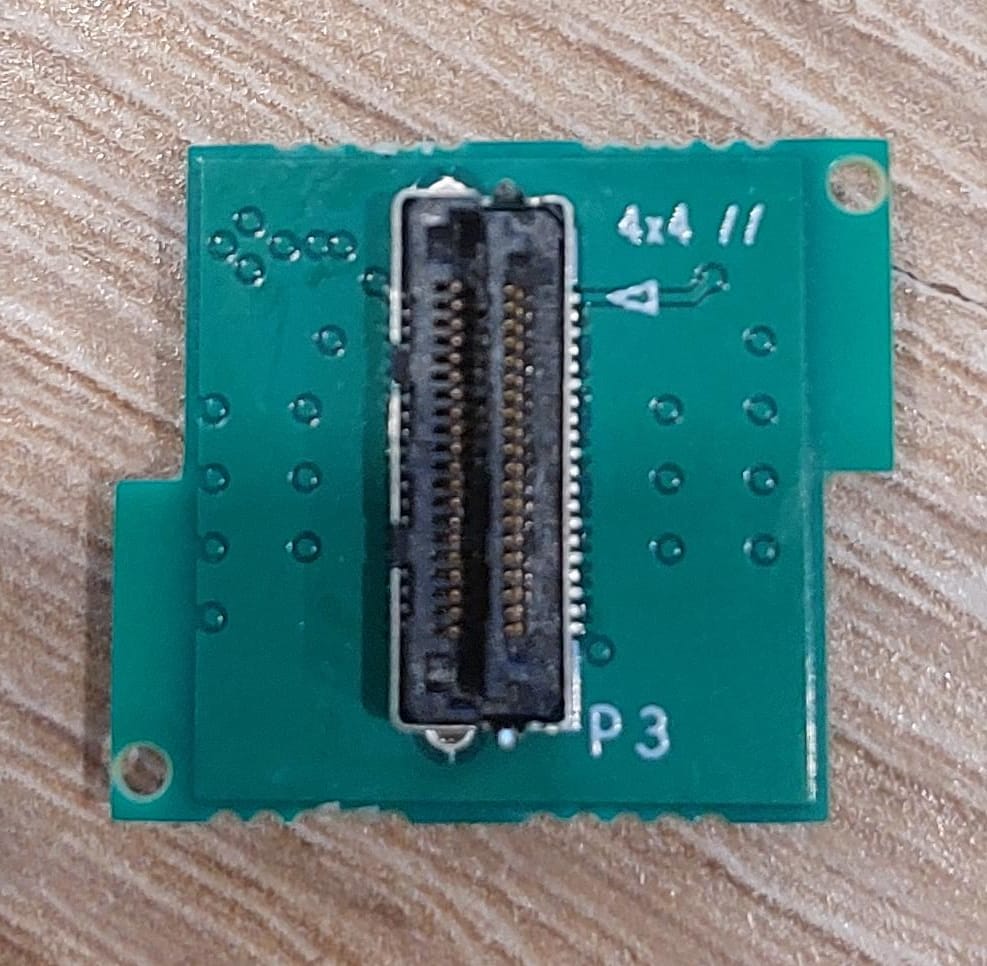 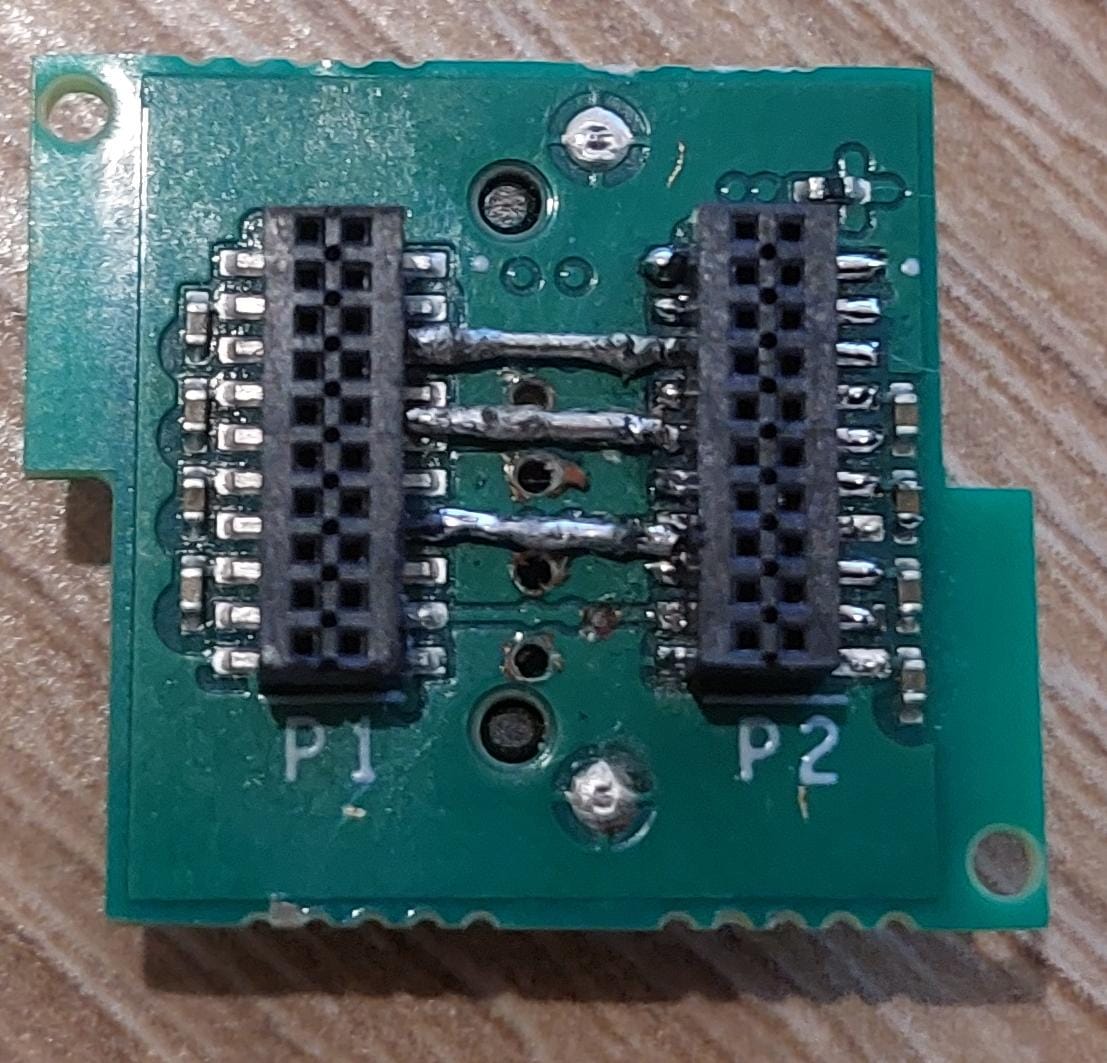 6